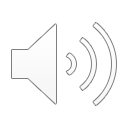 Sample Environment Systems for First Science – Temperature and Fields
Prioritised sample environment systems to be used on instruments #1-8
PRESENTED BY Alex Holmes
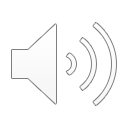 2020-04-20
Agenda
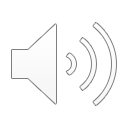 2020-04-16
PRESENTATION TITLE/FOOTER
3
1
Overview
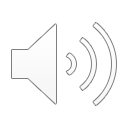 Sample Environment Systems for Diffraction
MAGiC
DREAM
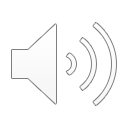 2020-04-19
PRESENTATION TITLE/FOOTER
5
Sample Environment Systems for Spectroscopy
BIFROST
CSPEC
N.b. High field magnet desired for CSPEC but not prioritised
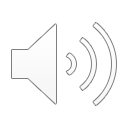 2020-04-17
PRESENTATION TITLE/FOOTER
6
Sample Environment Systems for LSS
LOKI
ESTIA
N.b. High field magnet with sapphire windows desired for ESTIA/SKADI but not prioritised
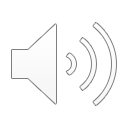 2020-04-20
PRESENTATION TITLE/FOOTER
7
2
TEFI Individual systems
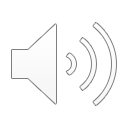 8T Magnet for MAGiC, DREAM, HEIMDAL
Providing 8T, 1.6K (or 50/300 mK with ULT inserts)
4. Achievements and Challenges
Completing CTV!
Finite procurement bandwidth.
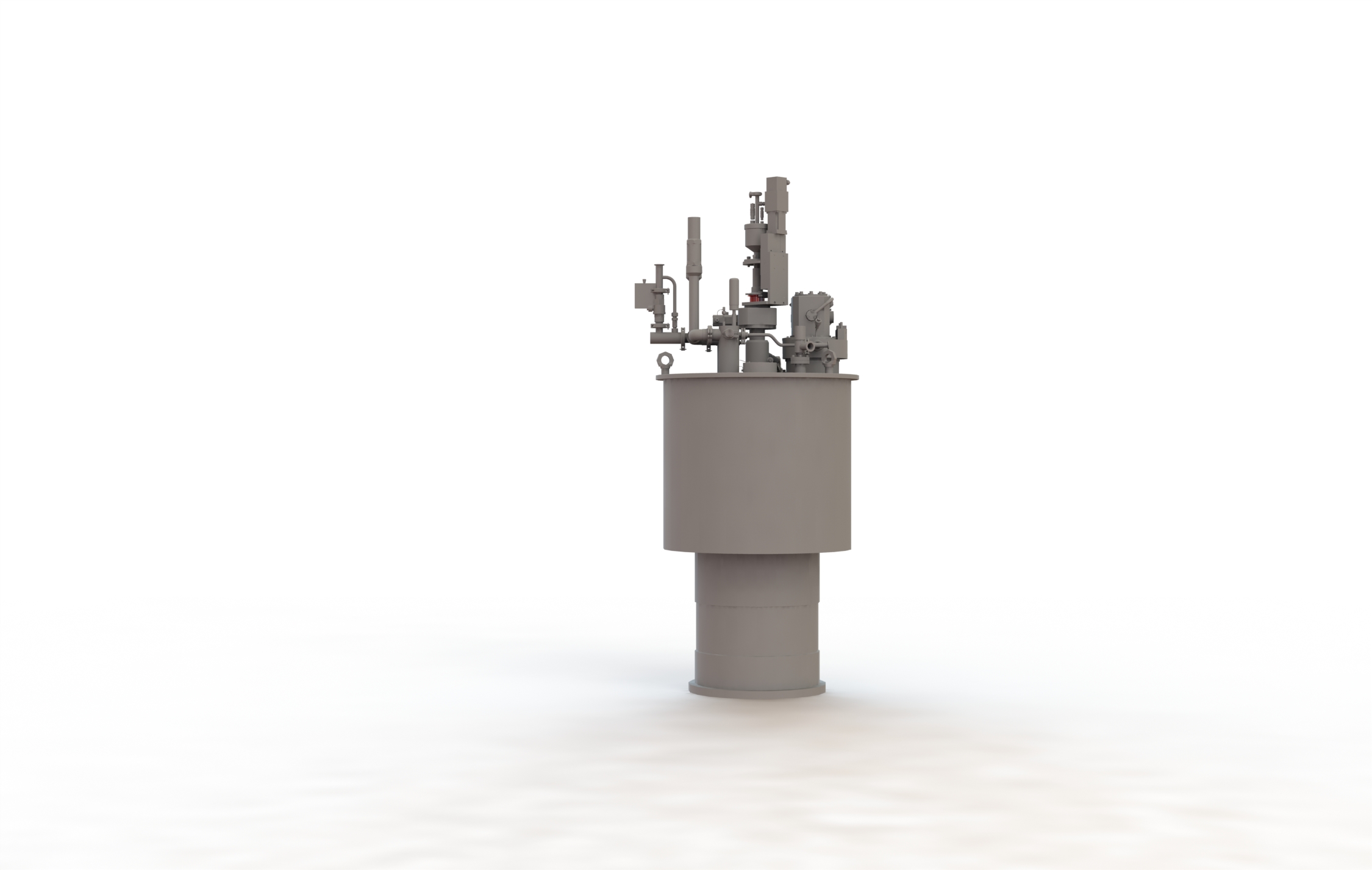 1. System Overview and Deliverables 
+15°/-35° vertical field wet cryomagnet
2. Schedule, Milestones and Reviews
Call for tender review (CTV) complete.
Waiting in procurement queue at LLB, likely publication October 
⇒ delivery late 2022/early 2023
3. Integration, Safety, Verification, Validation
Requires mechanical integration with kin. mounts, magnetic field safely checks & policy
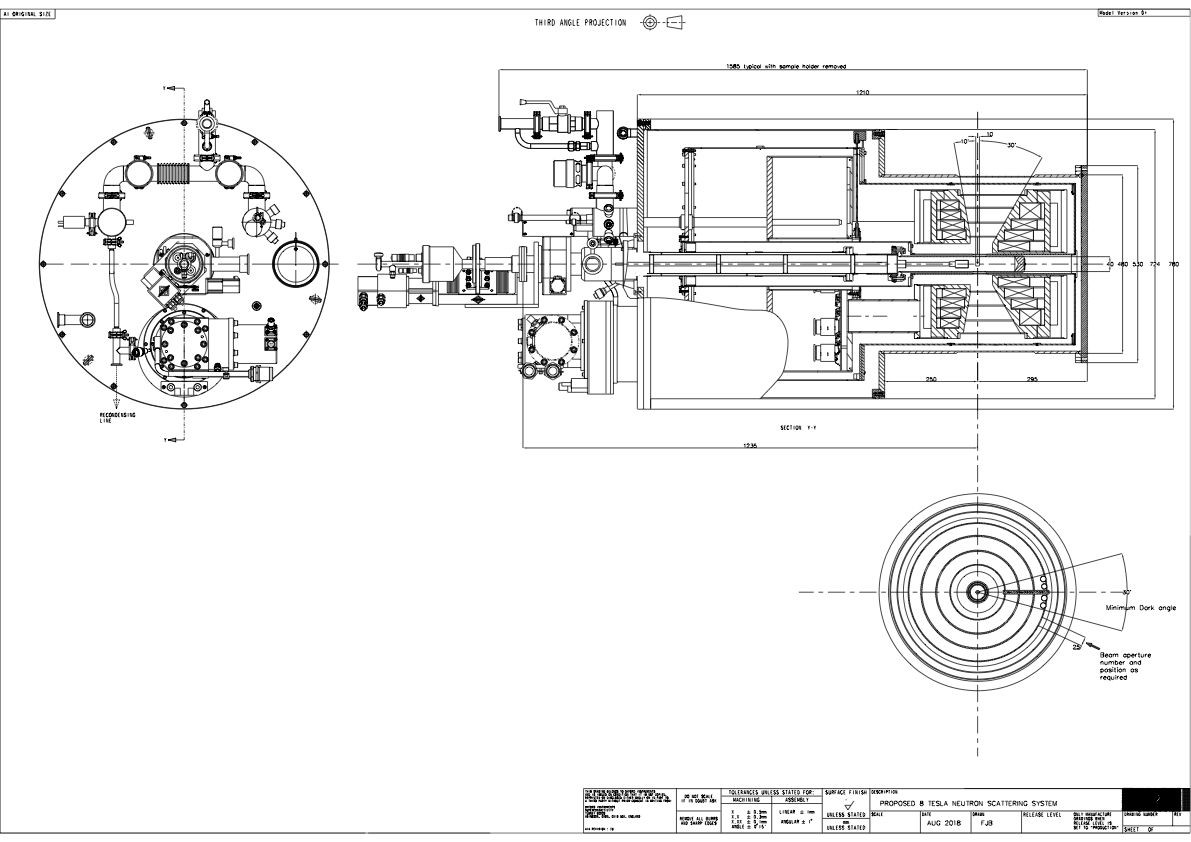 Procurement
Design
Manufacture
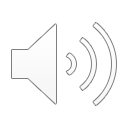 Acceptance/Integration
2020-04-20
PRESENTATION TITLE/FOOTER
9
[Speaker Notes: A]
New ULT systems for ‘8T magnet + OC’
Providing ‘parameter range’ 50/300mK – 300K
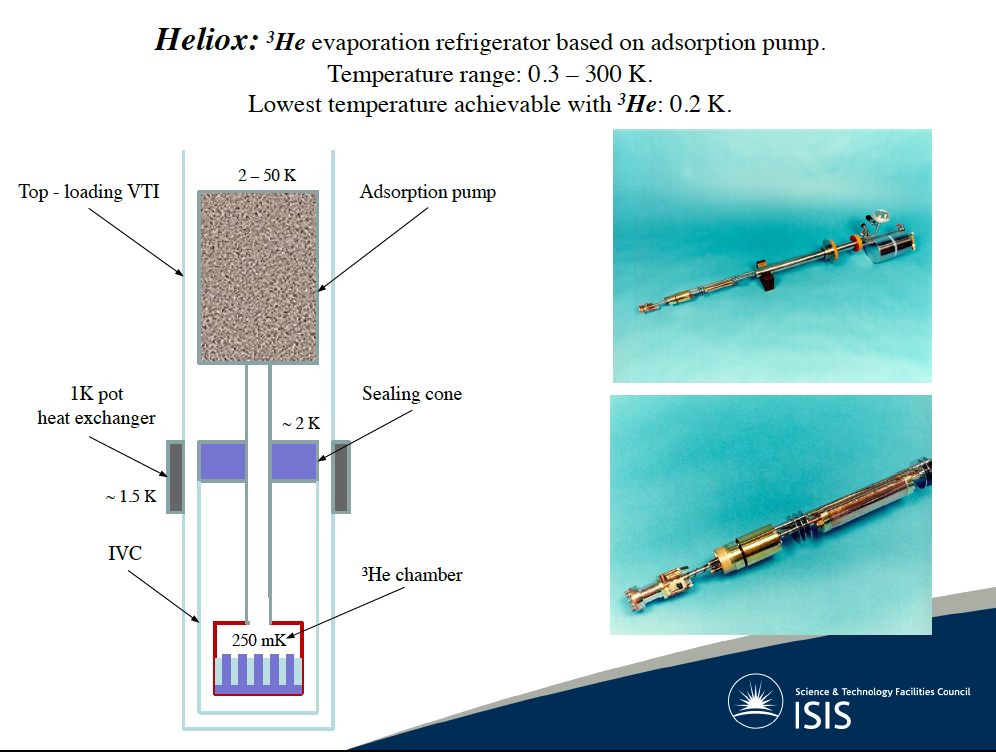 1. System Overview and Deliverables 
2 dilution systems 
1 3He sorption
Matched to 8T magnet, usable in wet cryo.
2. Schedule, Milestones and Reviews
Have model tender docs from ANSTO CTV to be complete ASAP.
3. Integration, Safety, Verification, Validation
Must be compatible with other systems.
4. Achievements and Challenges
Technician Richard Ammer has participated in a number of dilution cooldowns.
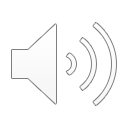 2020-04-20
PRESENTATION TITLE/FOOTER
10
[Speaker Notes: B]
'15T magnet’ for ‘BIFROST’
Second hand magnet
1. System Overview and Deliverables 
15 T magnet ‘VM1B’ formerly from HZB
Agreement to get further ULT inserts
2. Schedule, Milestones and Reviews
Due for delivery as COVID19 lockdown started
3. Integration, Safety, Verification, Validation
Requires mechanical integration onto L1 kinematic mounts. Updating auxiliary eqt.
4. Achievements and Challenges
Technician RA attended final cooldown at HZB
Delayed delivery due to COVID19 situation.
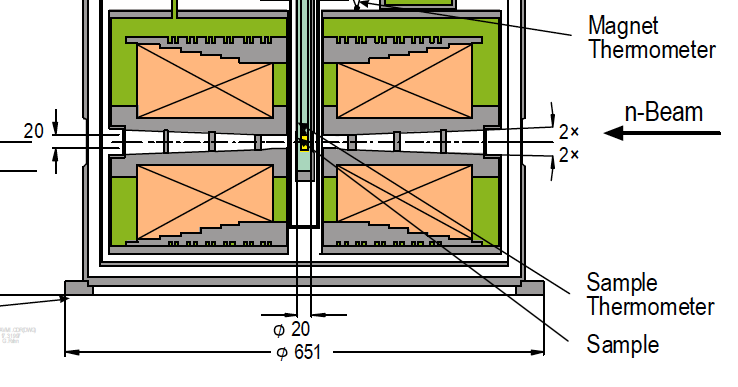 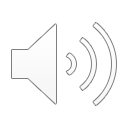 2020-04-20
PRESENTATION TITLE/FOOTER
11
[Speaker Notes: F]
Warm bore for ESTIA, LOKI
Providing 2.5T magnetic field FR in-kind via LLB
1. System Overview and Deliverables 
Based on TOFTOF HTS110 magnet with minor modifications. 
2. Schedule, Milestones and Reviews
CTV to be carried out shortly
3. Integration, Safety, Verification, Validation
Mounting agreed with LOKI and ESTIA
4. Achievements and Challenges
Procurement logjams, potential COVID19 supply issues.
Procurement
Design
Manufacture
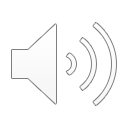 Acceptance/Integration
2020-04-20
PRESENTATION TITLE/FOOTER
12
[Speaker Notes: J]
Flow cryostat for ESTIA
Instrument specific flow cryostat 5-300K
1. System Overview and Deliverables 
Helium flow cryostat 
2. Schedule, Milestones and Reviews
Part of Instrument scheduling
3. Integration, Safety, Verification, Validation
Integrated with hexapod, used with 2.5T warm bore magnet
Example from
https://ilt.kharkov.ua/bvi/technology/oc/optical%20cryostat.htm
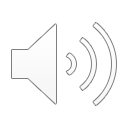 2020-04-18
PRESENTATION TITLE/FOOTER
13
[Speaker Notes: L]
6.5T Cryomagnet for CSPEC, TREX
Second hand assymetric cryomagnet from HZB
1. System Overview and Deliverables 
Cryomagnet and compatible dilution system
2. Schedule, Milestones and Reviews
Informal agreement with HZB, to be finalised
Read for first science on CSPEC
3. Integration, Safety, Verification, Validation
Needs top loading adaptor, possibly new tail.
4. Achievements and Challenges
Delivery delayed by COVID19
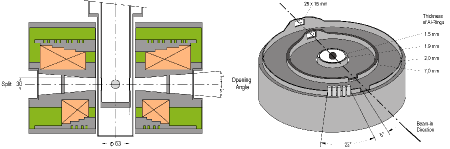 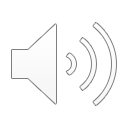 2020-04-20
PRESENTATION TITLE/FOOTER
14
[Speaker Notes: H]
'20 position Cryofurnace’ for ‘DREAM’
Providing 20 samples, 4 K-800 K at measurement position, sample storage at 90 K
1. System Overview and Deliverables 
Instrument specific multi position dry cryofurnace
2. Schedule, Milestones and Reviews
Part of DREAM instrument schedule
CTV complete
3. Integration, Safety, Verification, Validation
Fits with top loading 
4. Achievements and Challenges
CTV passed
Very ambitions specs - need a plan B
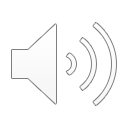 2020-04-18
PRESENTATION TITLE/FOOTER
15
[Speaker Notes: D]
‘Wet cryostat’ for ‘MAGiC’
Instrument specific cryostat providing 1.5K-300K
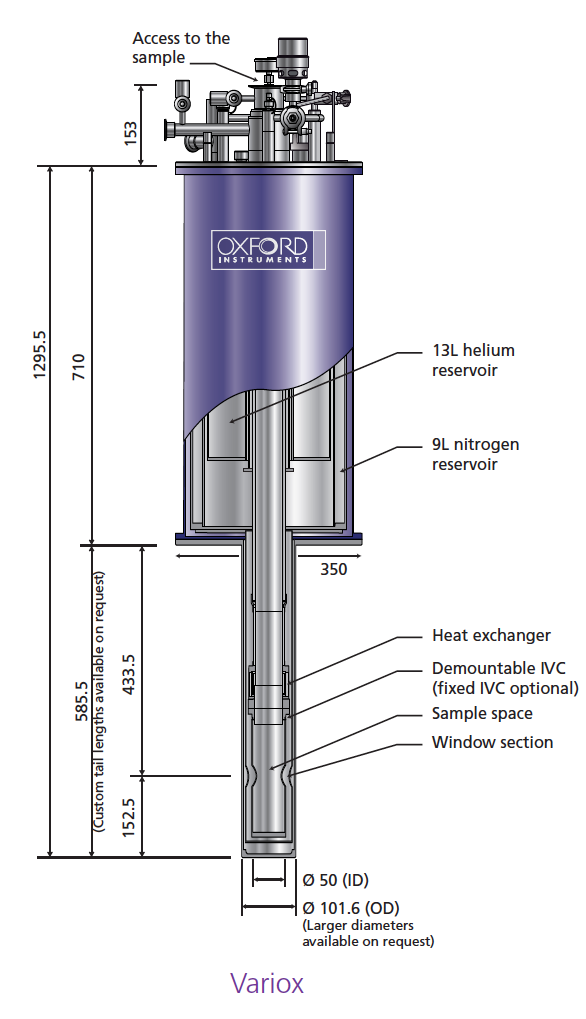 1. System Overview and Deliverables 
Orange-type or Variox wet cryostat system
2. Schedule, Milestones and Reviews
Not yet fixed
3. Integration, Safety, Verification, Validation
Mechanical integration with XYZ coils and kinematic mount
4. Achievements and Challenges
JCNS has Variox available for donation.
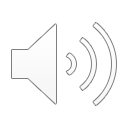 2020-04-20
PRESENTATION TITLE/FOOTER
16
[Speaker Notes: C]
‘Wet cryofurnace’ for ‘DREAM’
Pool cryostat providing 1.5K-600K
1. System Overview and Deliverables 
Orange-type wet cryofurnace
2. Schedule, Milestones and Reviews
To be fixed – ready by first science milestone 
3. Integration, Safety, Verification, Validation
Top loading
Needs special tail materials.
4. Achievements and Challenges
Tail materials may not be compatible with spectroscopy. V/TiZr vs Al
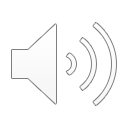 2020-04-20
PRESENTATION TITLE/FOOTER
17
[Speaker Notes: E]
Vacuum furnace for DREAM
Pool HT vacuum furnace RT - 1300 K
1. System Overview and Deliverables 
ILL type vacuum furnace
2. Schedule, Milestones and Reviews
To be fixed – ready by first science milestone 
3. Integration, Safety, Verification, Validation
Needs special tail materials.
4. Achievements and Challenges
Furnace expertise needs building
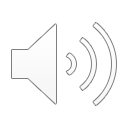 2020-04-20
PRESENTATION TITLE/FOOTER
18
[Speaker Notes: E]
‘Wet cryostat’ for ‘instruments BIFROST’
Instrument specific cryostat 1.5 K - 300 K
1. System Overview and Deliverables 
Wet orange type-cryostat 100mm VTI	
2. Schedule, Milestones and Reviews
Follows instrument schedule.  Specifications under discussion now.
3. Integration, Safety, Verification, Validation
Integration on to L2 floor mounts
4. Achievements and Challenges
Agreeing on main
NB: similar slides for all prioritised systems
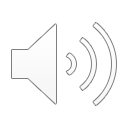 2020-04-20
PRESENTATION TITLE/FOOTER
19
[Speaker Notes: C]
1T Electromagnet for LOKI
1T electromagnet
1. System Overview and Deliverables 
Low field electromagnet, to be procured by Motion Control and Automation Group, with power supply
2. Schedule, Milestones and Reviews
Procurement planned this year for testing of motor components in stray field.
3. Integration, Safety, Verification, Validation
Controls, supply mechanical integration.
4. Achievements and Challenges
Coordinate with MCAG
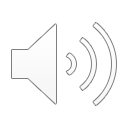 2020-04-18
PRESENTATION TITLE/FOOTER
20
[Speaker Notes: K]
‘Cryofurnace changer’ for ‘CSPEC’
Providing ‘parameter range’ 1.5-600K
1. System Overview and Deliverables 
6 position cryofurnance changer
Detailed specifications to be determined
2. Schedule, Milestones and Reviews
To be finalised
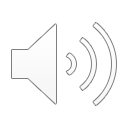 2020-04-18
PRESENTATION TITLE/FOOTER
21
3
E03 sample environment workshop planning
-
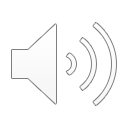 E03 100
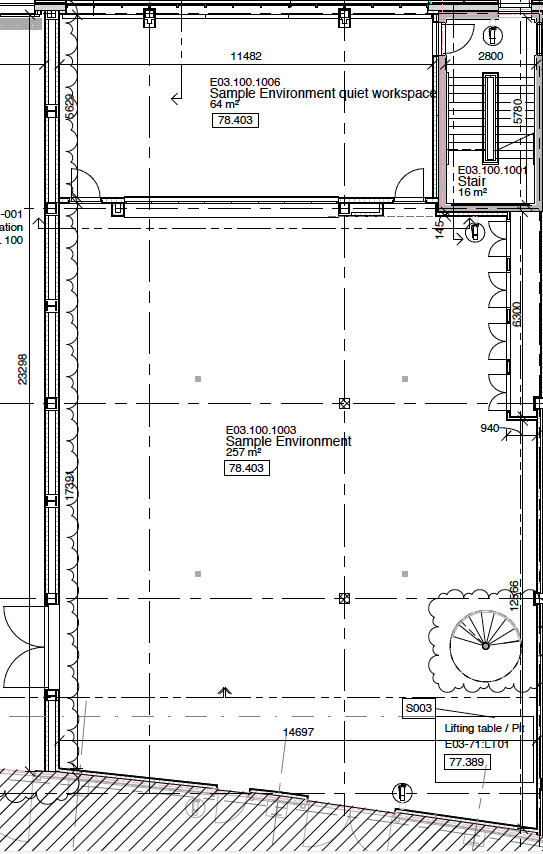 TEFI-Furnace
TEFI-cryo
Hot works/
Storage
Fume hoods with water, power, gas.
Storage
Alignment
TEFI-Furnace
Storage
benches
Gas bottles
Storage
TEFI-cryomag
TEFI-cryo
Fume hood
Storg (n-mag)
Storage/prep
Crane
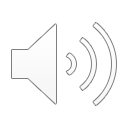 Sample Environment Equipment prep area
Fume hood
walkway
Crane
5m
The end (of the beginning)
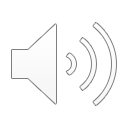